Let’s learn about clothing and shopping!
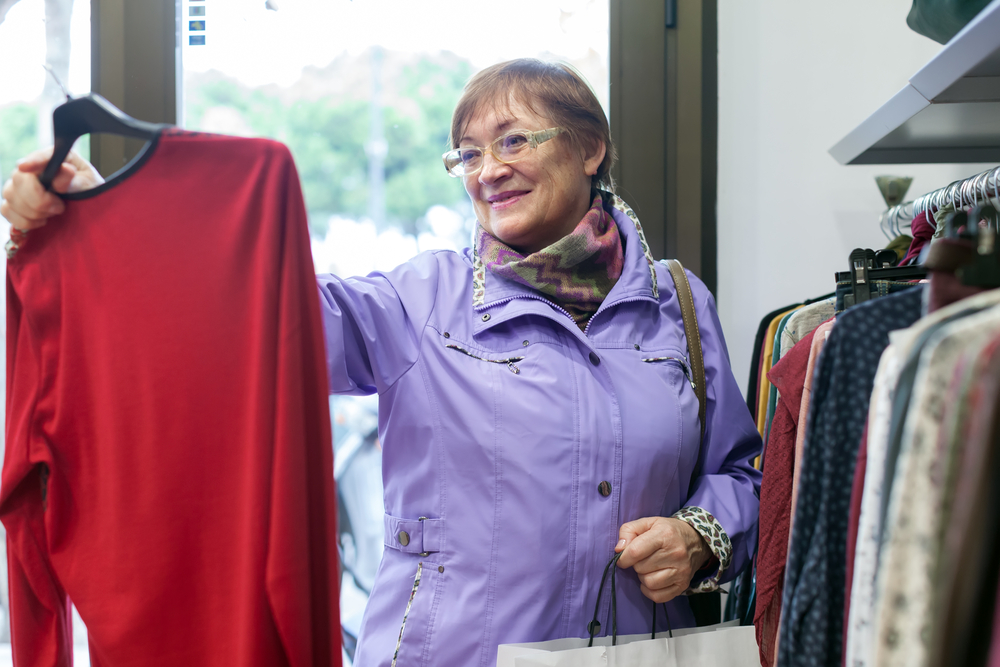 SIZES OF CLOTHES
Small	Medium	   Large	   Extra Large
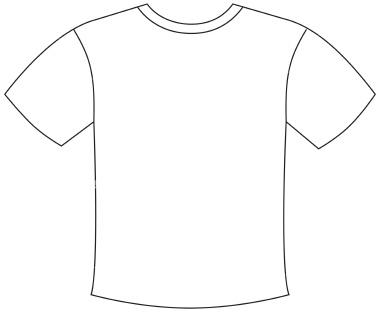 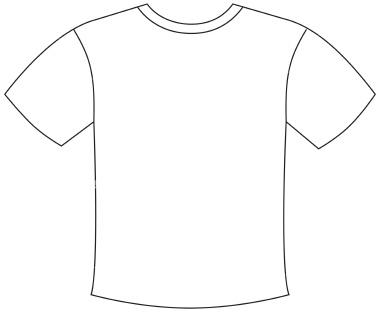 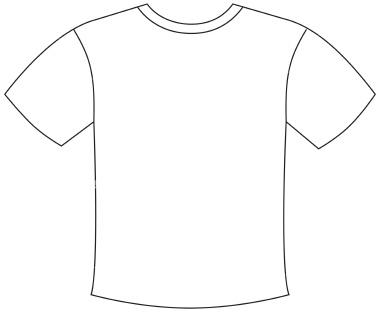 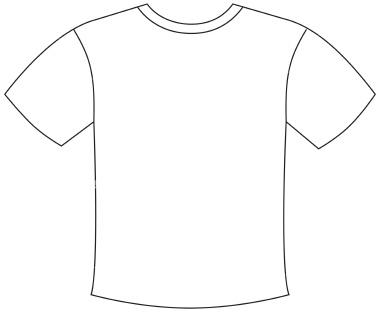 XL
S
L
M
What is it?	     What size is it?	How much is it?
A Sweater or Sweaters

Size Large

$25.00
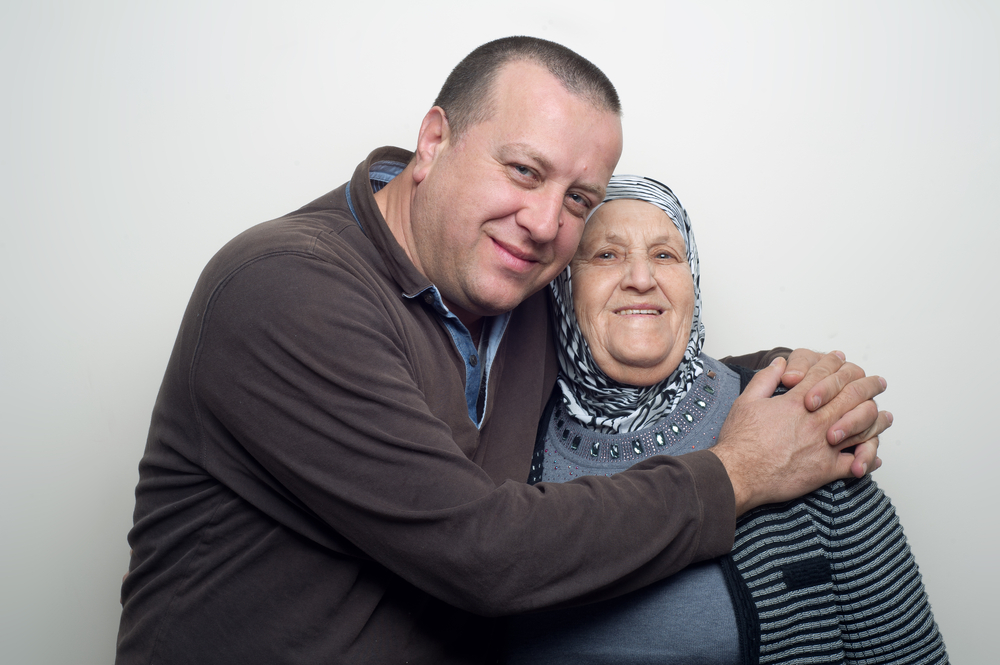 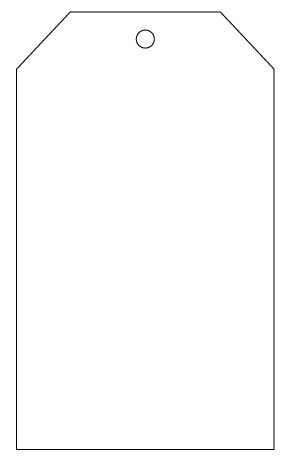 Size:
L

$25
What is it?	     What size is it?	How much is it?
A Shirt or Shirts

Size Medium

$18.00
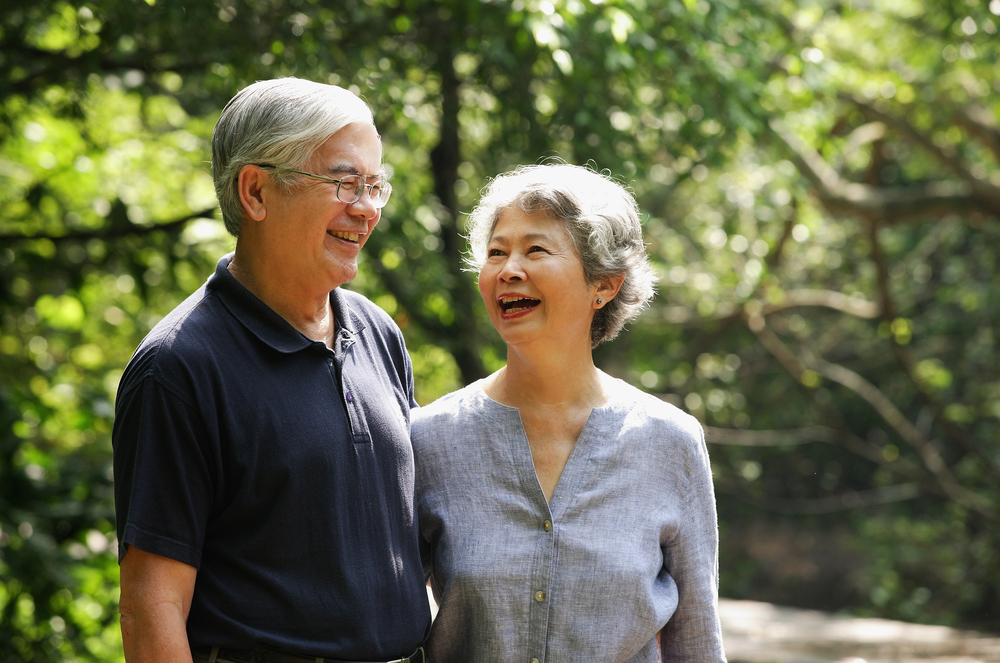 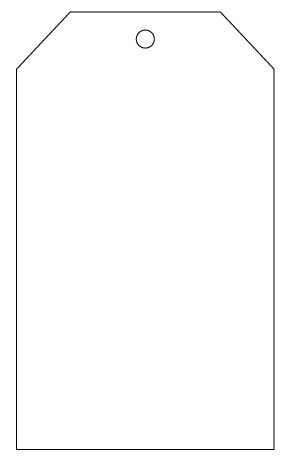 Size:
M

$18
What is it?	  What size are they?	How much are they?
A Pair of Shoes

Size 9

$40.00
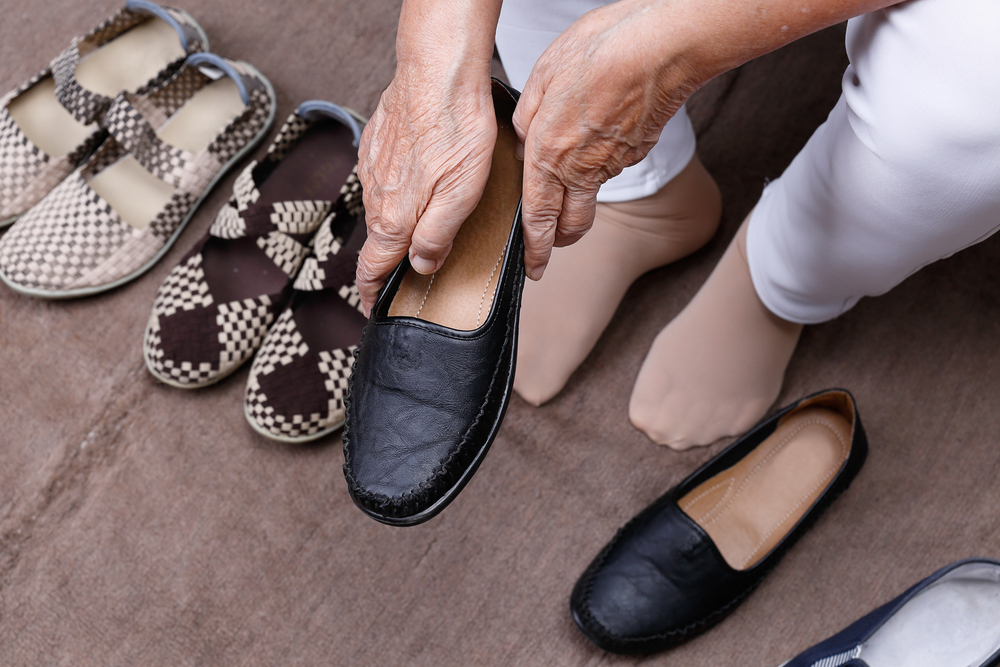 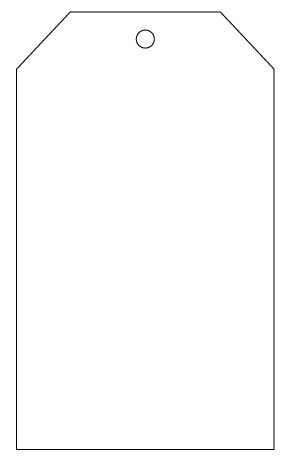 Size:
9

$40
What is it?	     What size is it?	How much is it?
A Dress 

Size Small

$35.00
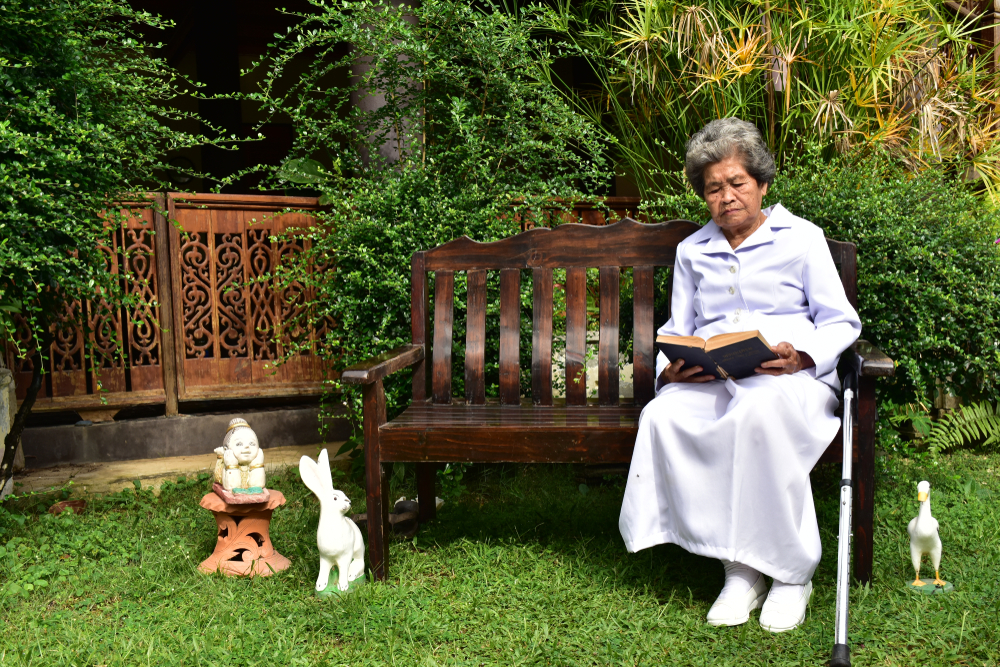 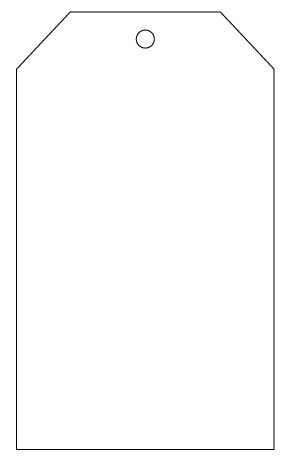 Size:
S

$35
What is it?	     What size is it?	How much is it?
A Tie 

Size: One Size

$15.00
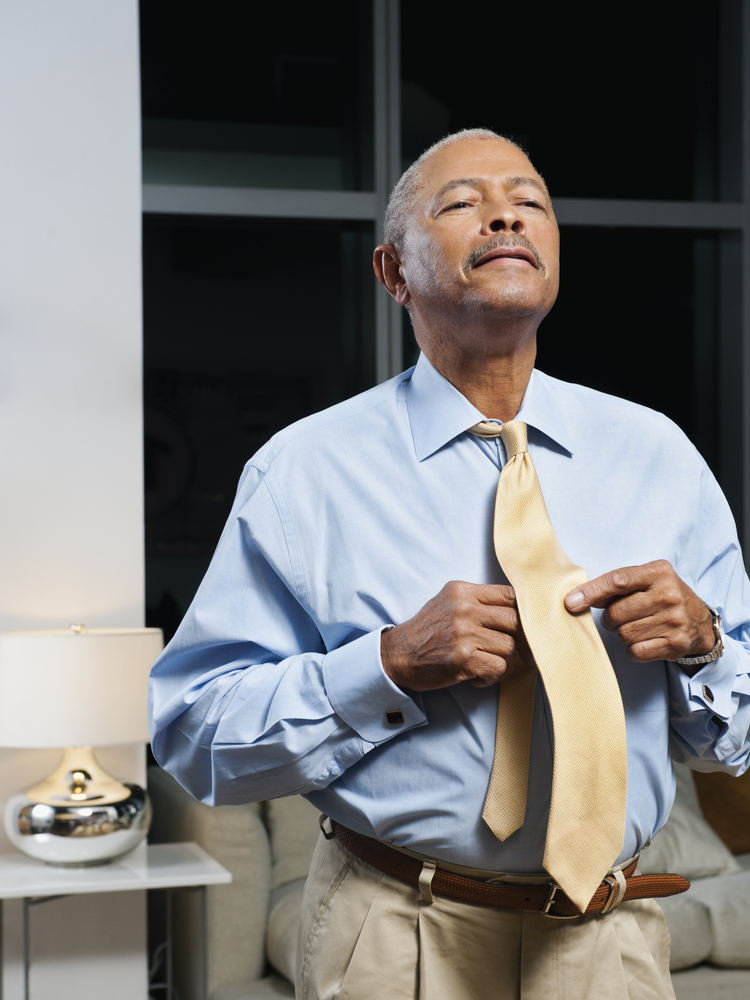 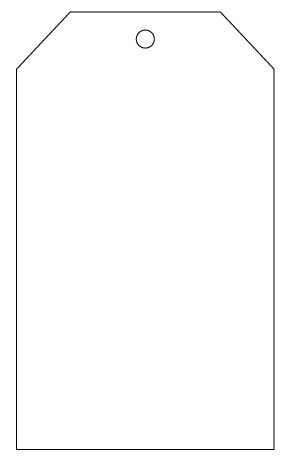 Size:
One Size

$15
What is it?	     What size is it?	How much is it?
A Coat 

Size Extra Large

$39.00
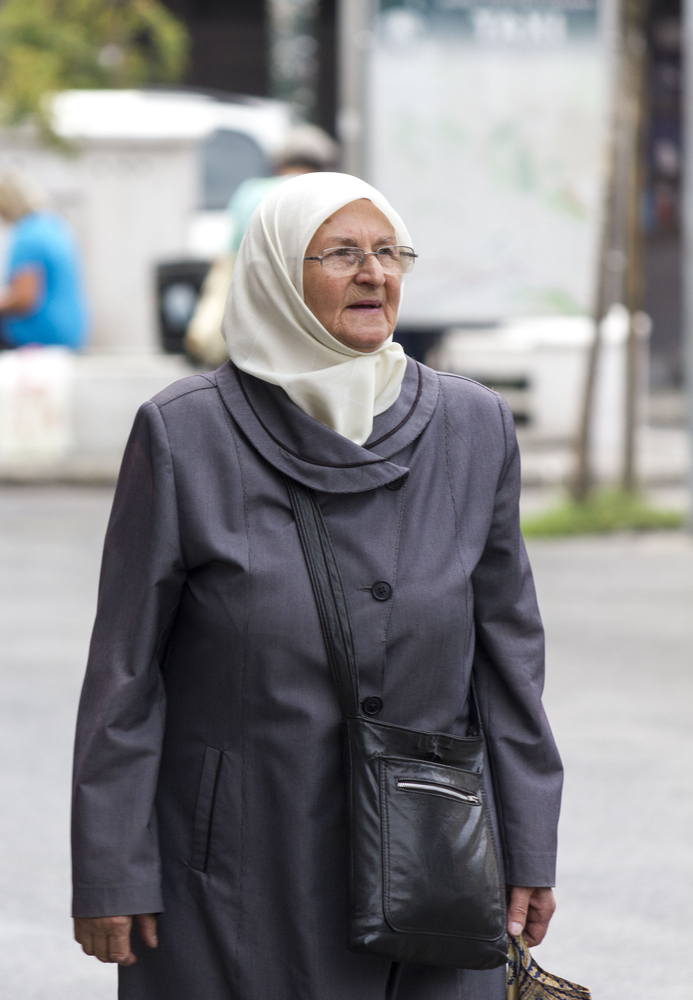 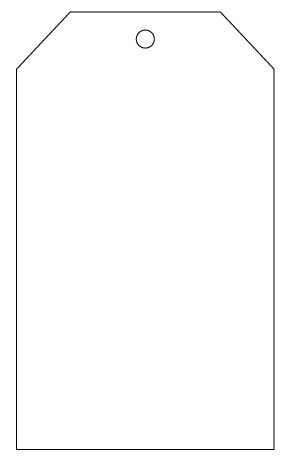 Size:
XL

$39
What is it?	  What size are they?	How much are they?
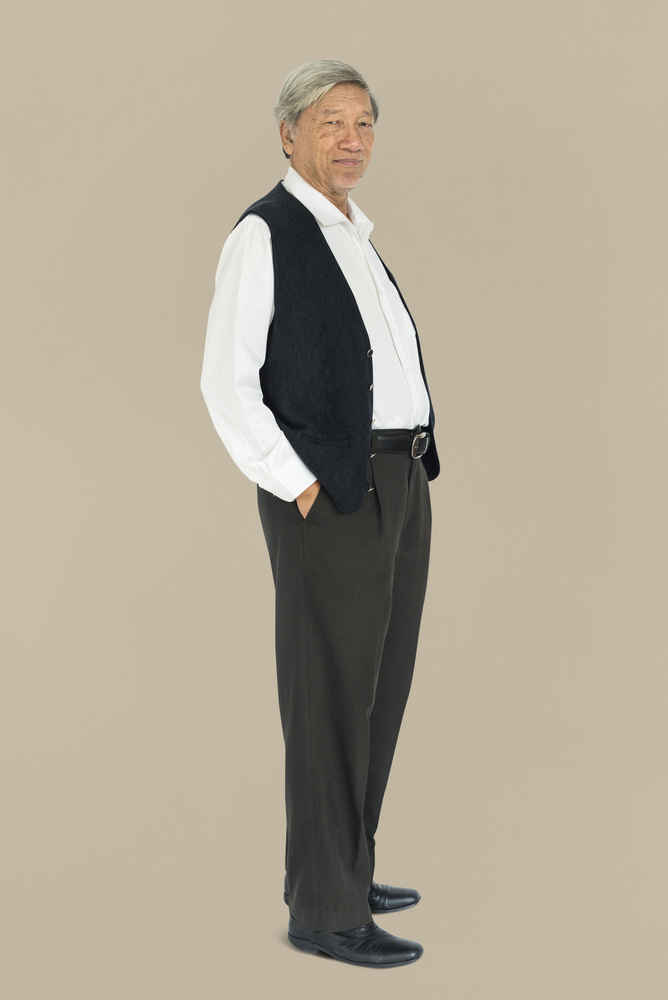 A Pair of Pants

Size 36 (waist) x 34 (length)

$28.00
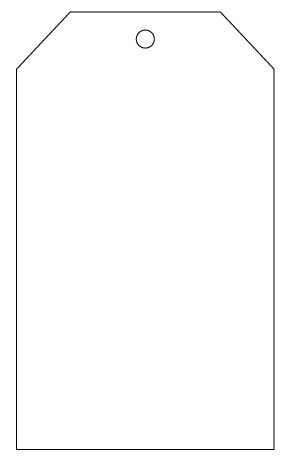 Size:
36 x 34

$28
What is it?	  What size are they?	How much are they?
A Pair of Socks

Size Medium

$10.00
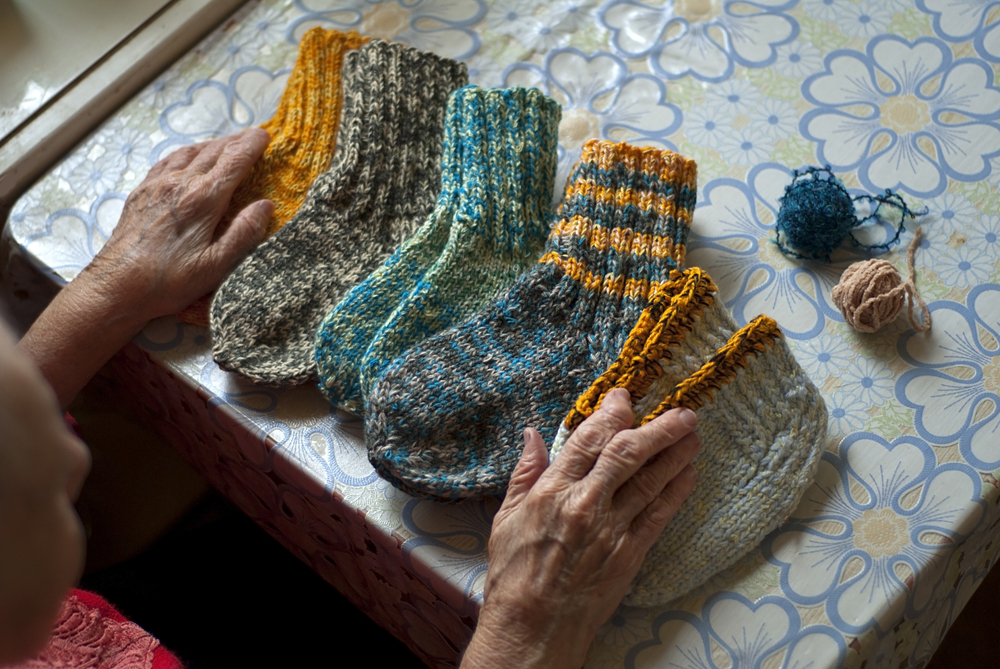 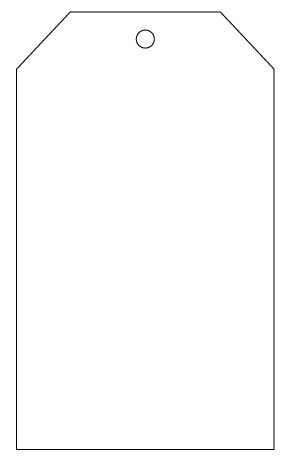 Size:
M

$10